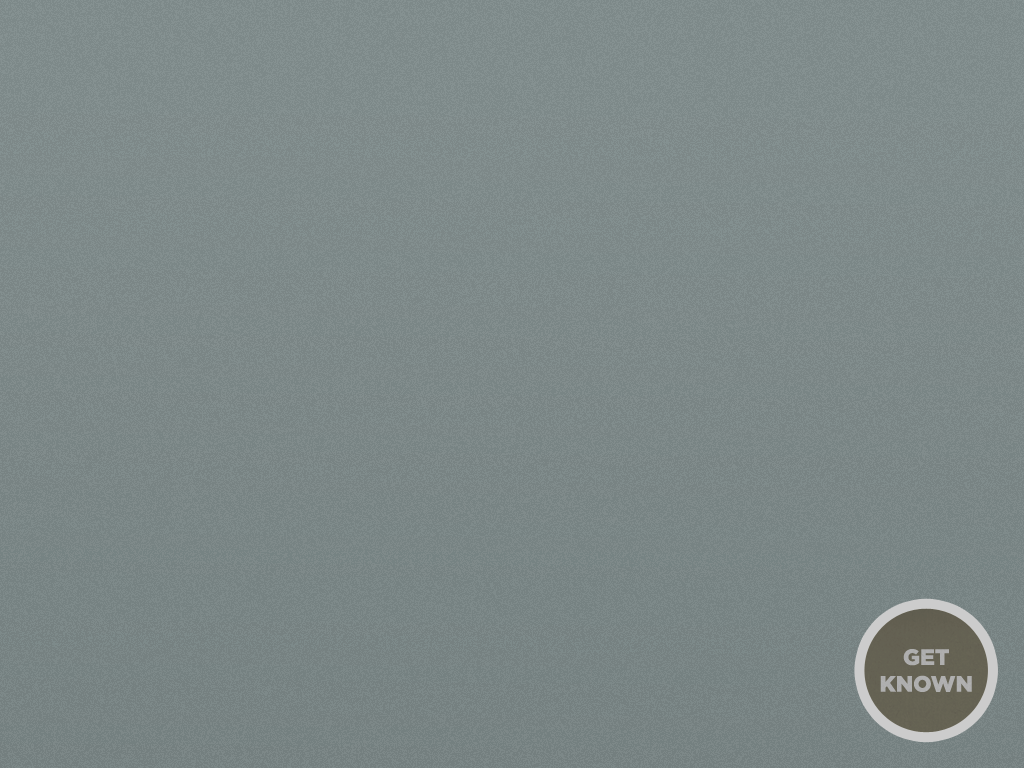 John 4:46-54
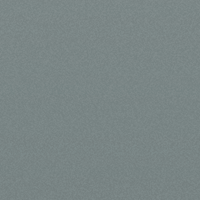 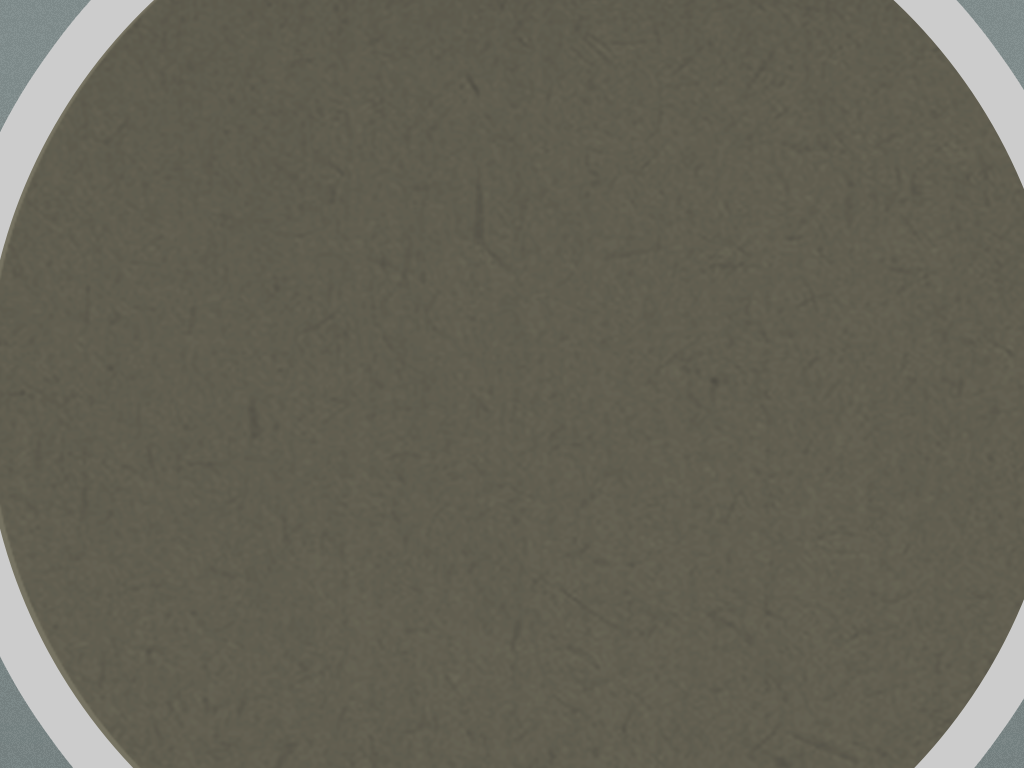 Conversations With John
Taking Jesus at His Word
John 4:46-54
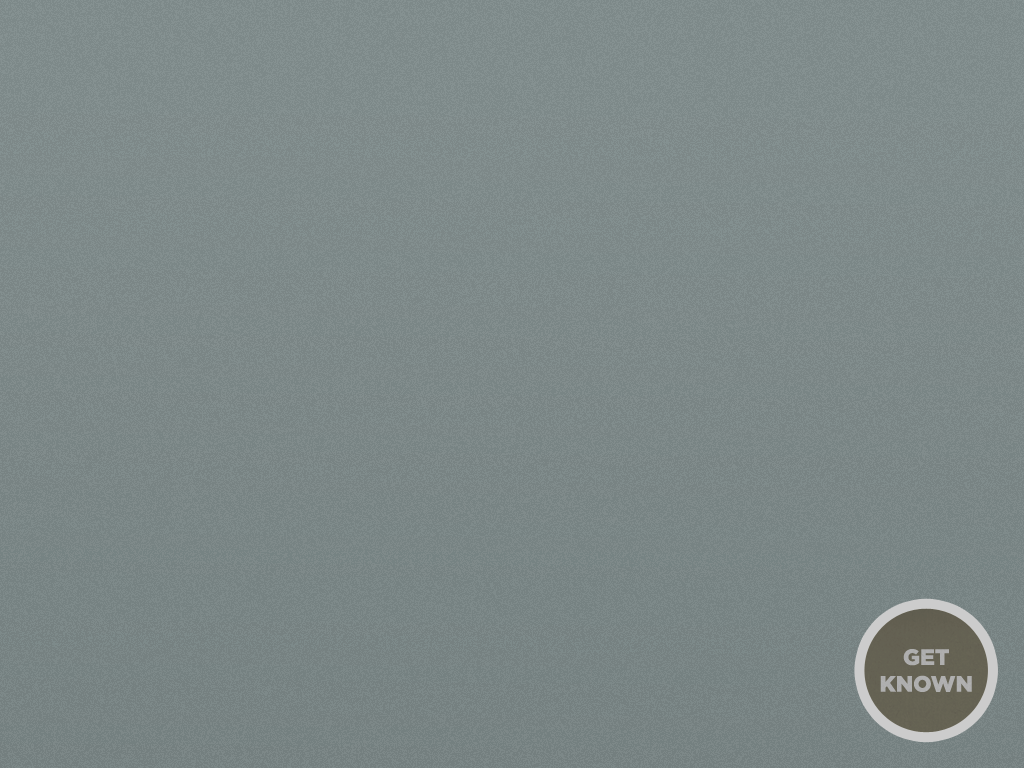 John 4:46-47
46 Once more he visited Cana in Galilee, where he had turned the water into wine. And there was a certain royal official whose son lay sick at Capernaum. 47 When this man heard that Jesus had arrived in Galilee from Judea, he went to him and begged him to come and heal his son, who was close to death. 
NIV
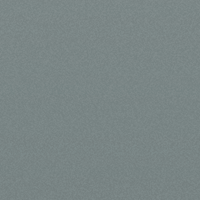 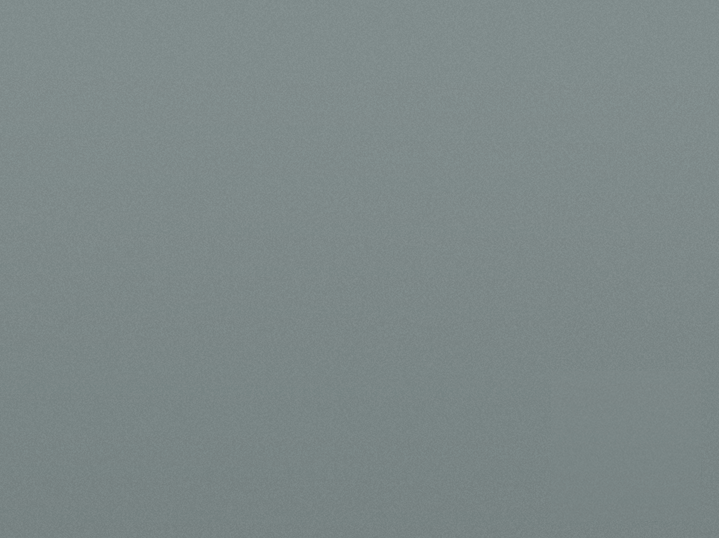 Desperation
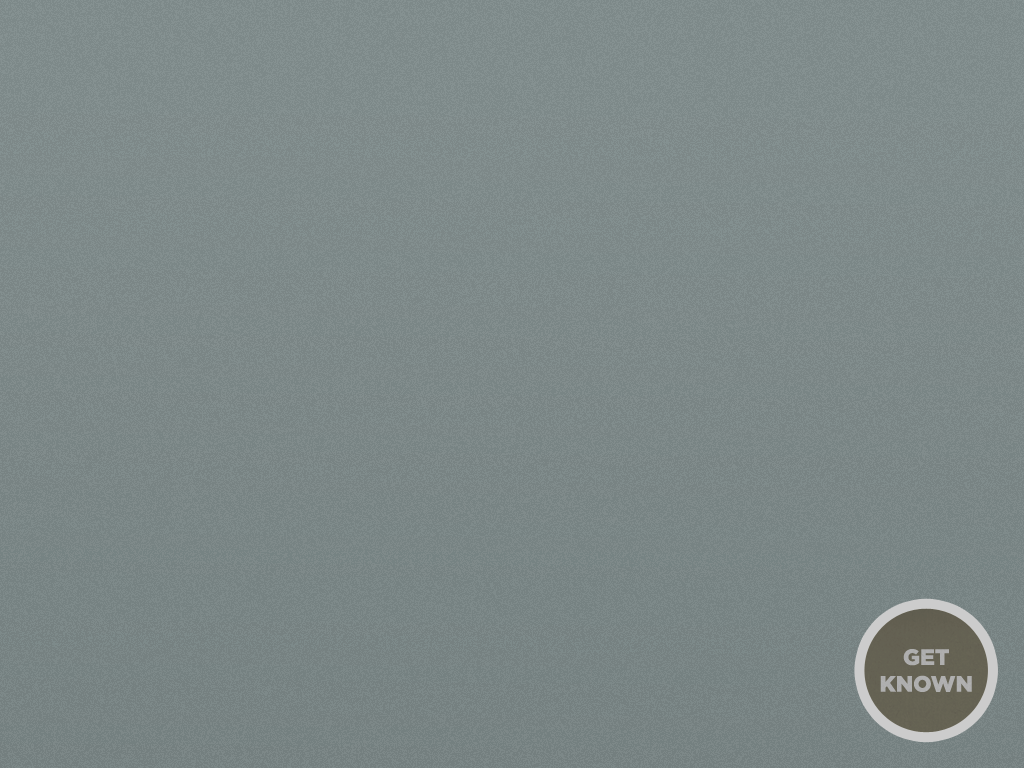 Luke 10:27
“Love the Lord your God with all your heart, all your soul, and with all your strength and with all your mind. 
NASB
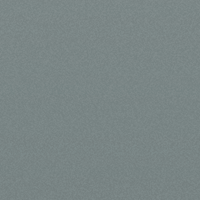 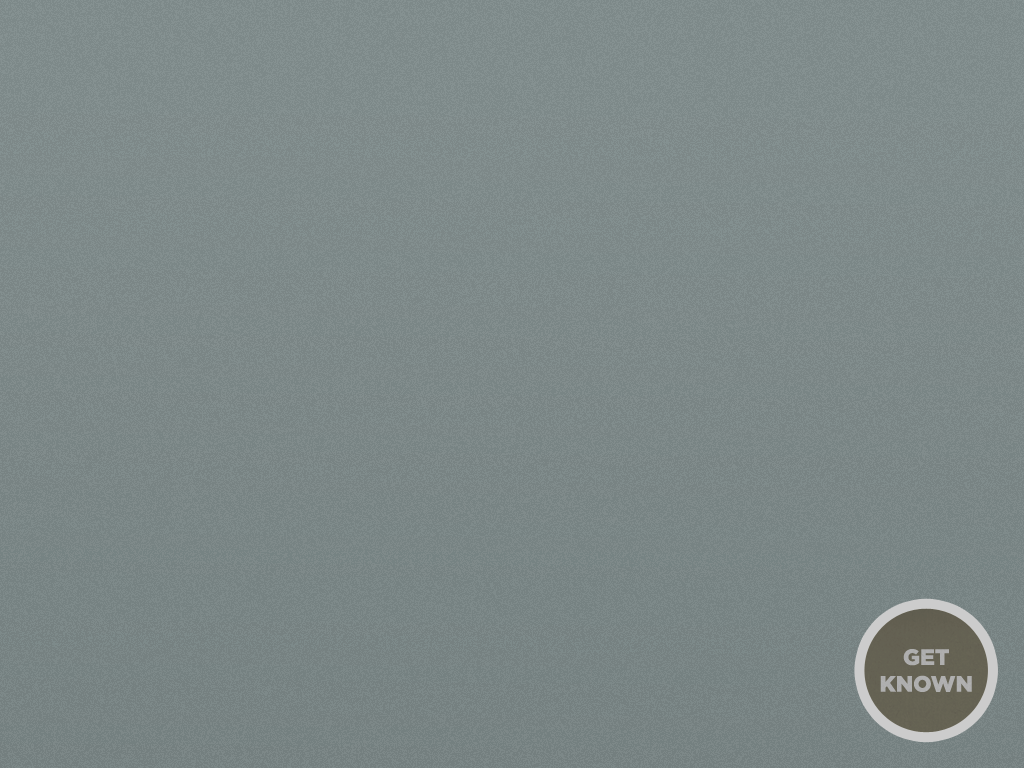 “Desperately Seeking a Savior”
By Timiece Quarles
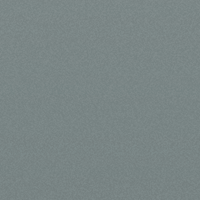 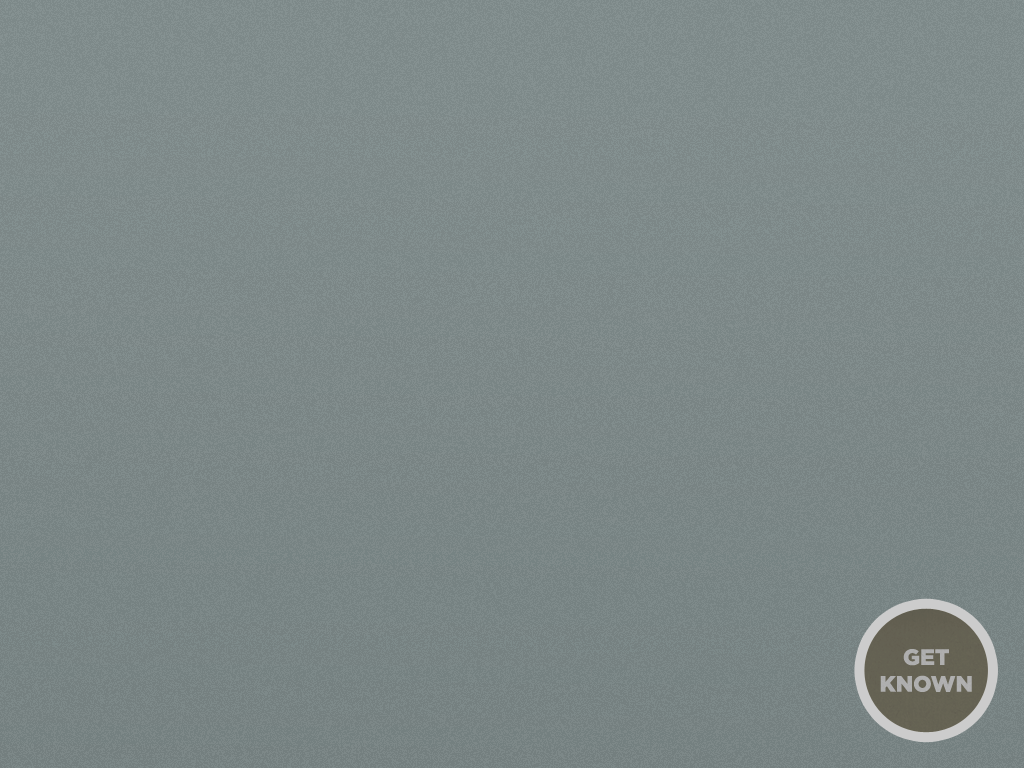 John 4:48-49
48 “Unless you people see miraculous signs and wonders,” Jesus told him, “you will never believe.” 49 The royal official said, “Sir, come down before my child dies.”
NIV
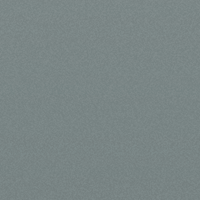 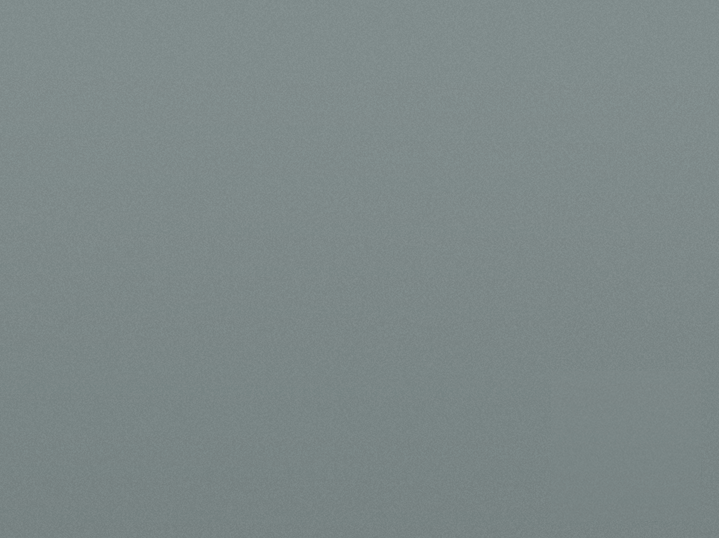 Desperation
Acceptance
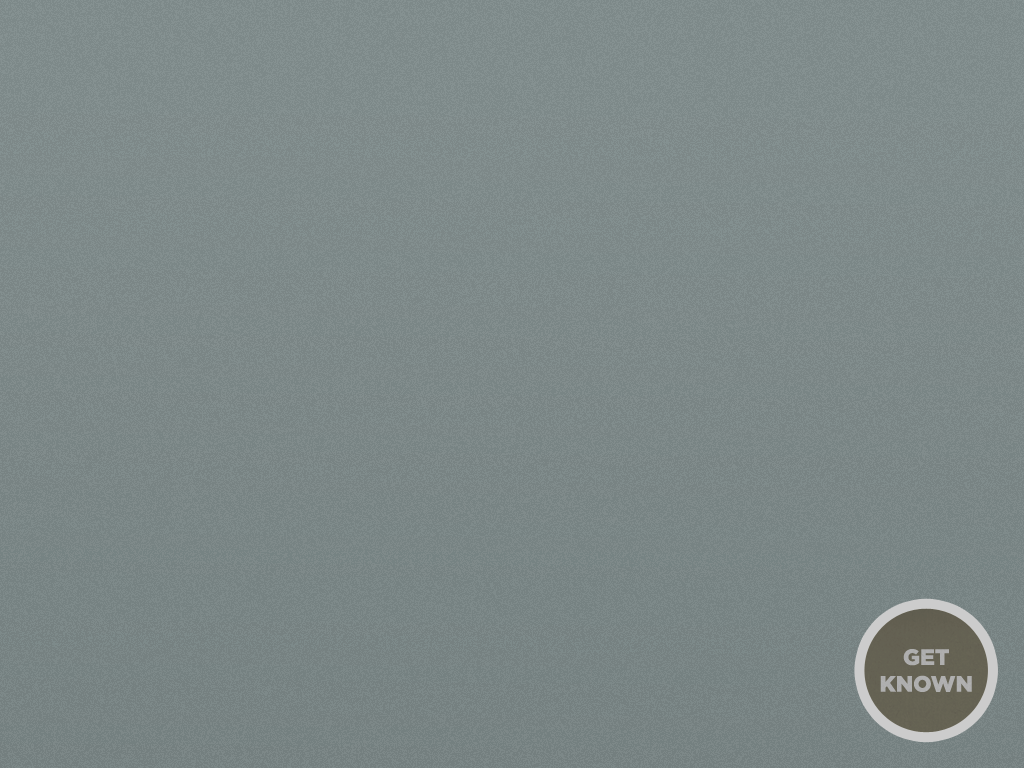 I Timothy 1:15
“Here is a trustworthy saying that deserves full acceptance: Christ Jesus came into the world to save sinners—of whom I am the worst.”
NIV
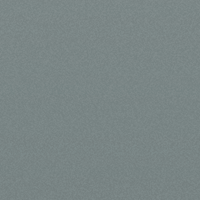 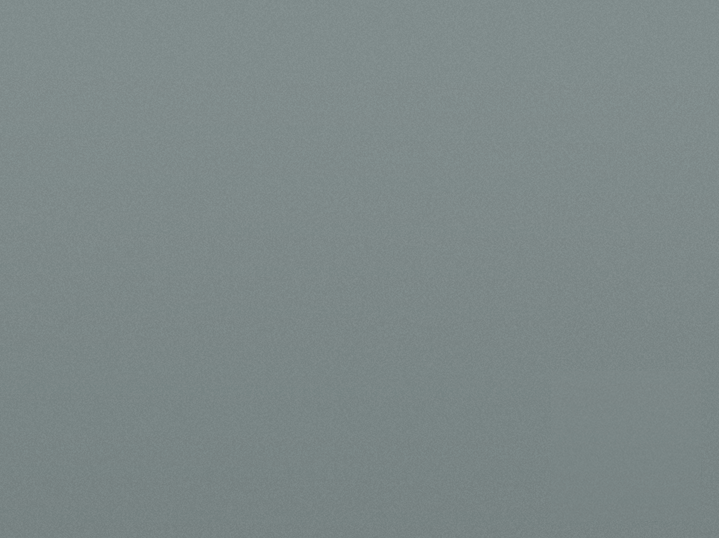 John 4:50
New International VersionJesus replied, “You may go. Your son will live.” The man took Jesus at his word and departed.
	New American Standard BibleJesus said to him, “Go; your son lives.” The man believed the word that Jesus spoke to him and started off.
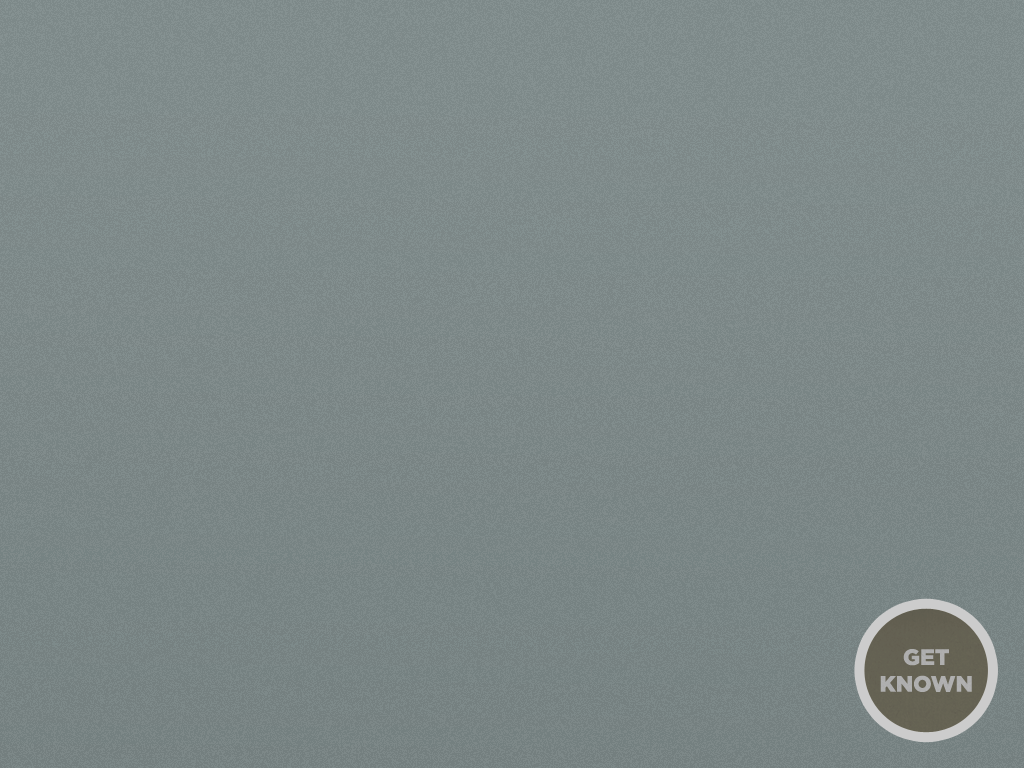 John 4:51-53
51 While he was still on the way, his servants met him with the news that his boy was living. 52 When he inquired as to the time when his son got better, they said to him, “The fever left him yesterday at the seventh hour.” 53 Then the father realized that this was the exact time at which Jesus had said to him, “Your son will live.” So he and all his household believed. 
NIV
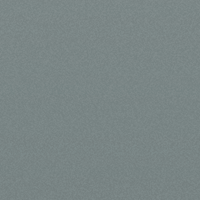 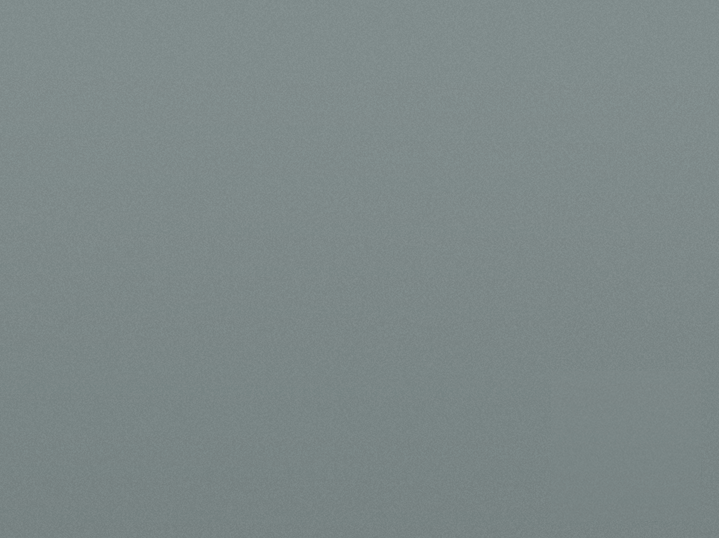 Desperation
Acceptance
Belief
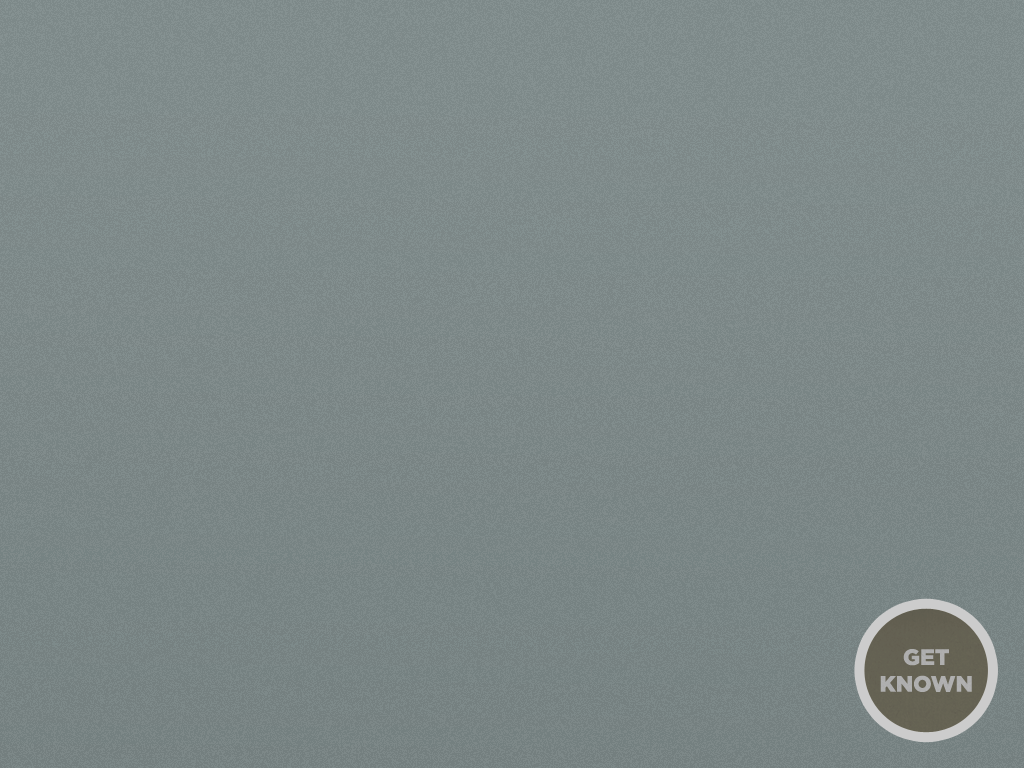 Philippians 1:5
“…being confident of this, that he who began a good work in you will carry it on to completion until the day of Christ Jesus.”
NIV
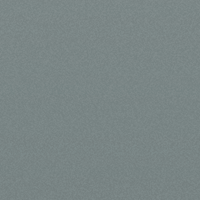 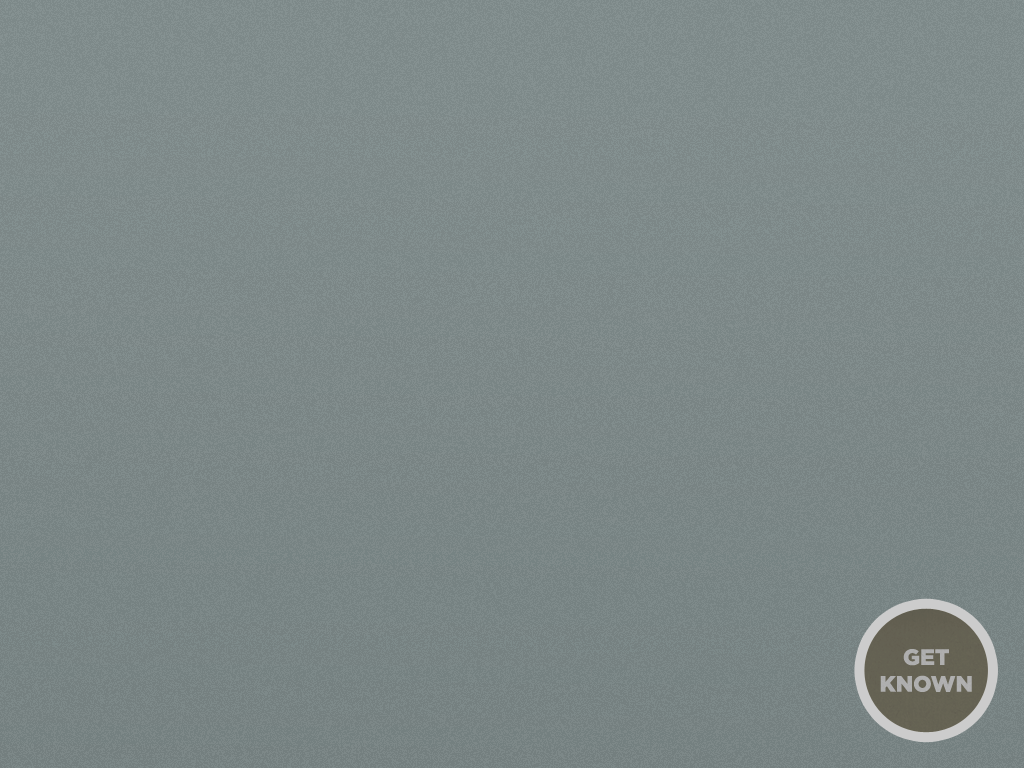 Ephesians 3:20-21
20 Now to him who is able to do immeasurably more than all we ask or imagine, according to his power that is at work within us, 21 to him be glory in the church and in Christ Jesus throughout all generations, forever and ever! Amen.
NIV
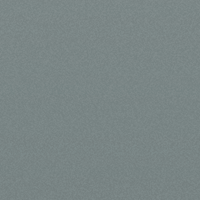 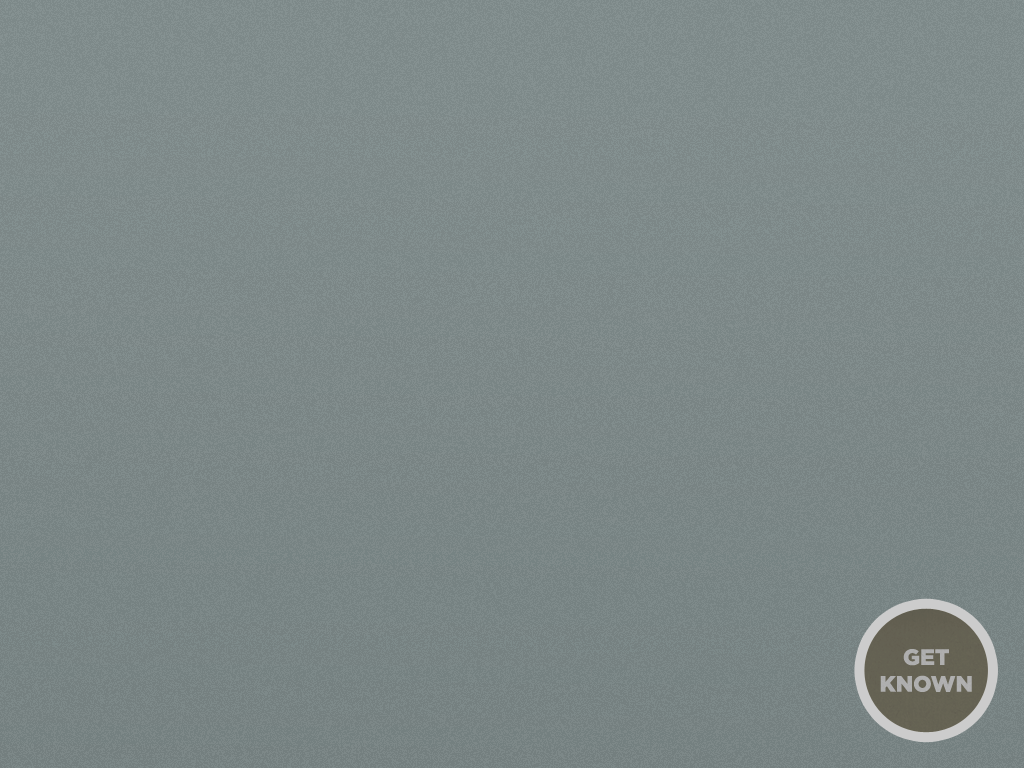 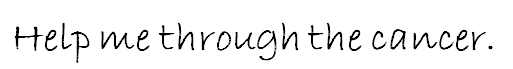 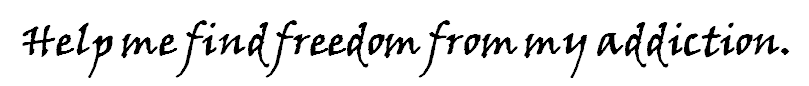 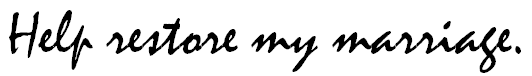 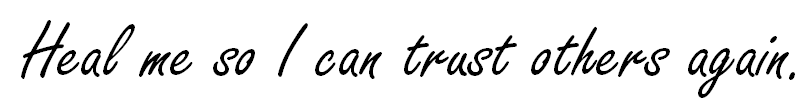 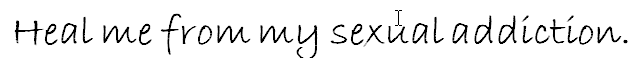 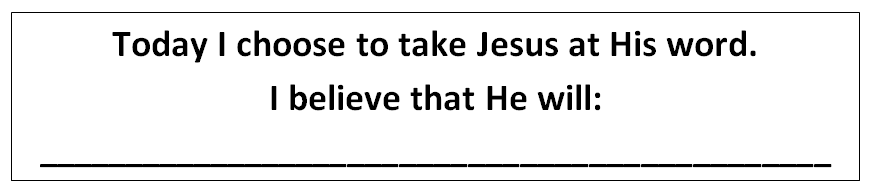 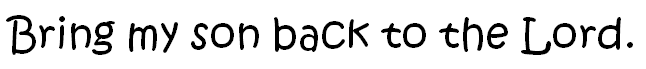 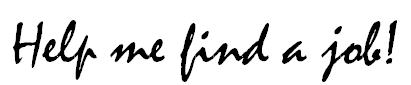 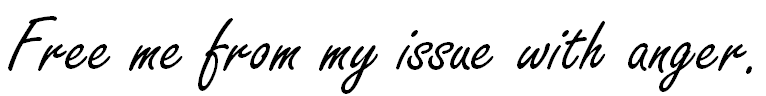 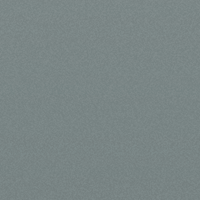 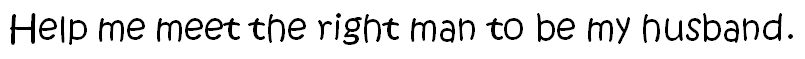